Prediction and management of COPD exacerbation
Miguel Román-Rodríguez
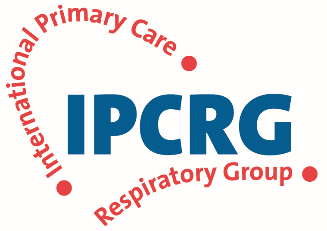 What is an exacerbation?
Acute episode of clinical instability occurring in the natural course of the disease and characterized by a sustained worsening of respiratory symptoms, which goes beyond the daily variations. The main symptoms referred are worsening dyspnoea, cough, increased volume and changes in sputum color.
Acute
Beyond daily variations
Worsening
Are exacerbations important?
Decrease 
health related 
quality of life
Acelerated
Loss of FEV1
Exacerbations
Increased 
hospitalizations 
and mortality
Increase in 
health expenditure
1. Spencer et al Eur Respir J. 2004;23:698-702. 
2. Donaldson et al Thorax. 2002;57:847-852. 
3. Gunen et al Eur Respir J. 2005;26:234-241. 
4. Wouters  et alRespir Med. 2003;97(Suppl C):S3-S14. .
[Speaker Notes: Las reagudizaciones o los empeoramientos intermitentes de la enfermedad tienen un impacto significativo en los pacientes. Afectan al 80% de pacientes con EPOC.
Las reagudizaciones frecuentes se asocian con una reducción de la CdVRS1 que tarda hasta 6 semanas en recuperarse y un más rápido deterioro de la función pulmonar con el tiempo.2
Los pacientes hospitalizados con reagudizaciones de la EPOC tienen mal pronóstico.3 En un 10% de casos requiere ingreso hospitalario. Mortalidad elevada de hasta 46% al año de exacerbación grave con ingreso en UCI
A la carga del paciente, hay que sumar el coste de la medicación adicional, y/o la hospitalización debido a las reagudizaciones de la EPOC, al coste de tratamiento.4 
 

1. Spencer S, Calverley PM, Burge PS, et al. Impact of preventing exacerbations on deterioration of health status in COPD. Eur Respir J. 2004;23:698-702. 
2. Donaldson GC, Seemungal TA, Bhowmik A, et al. Relationship between exacerbation frequency and lung function decline in chronic obstructive pulmonary disease. Thorax. 2002;57:847-852. 
3. Gunen H, Hacievliyagil SS, Kosar F, et al. Factors affecting survival of hospitalised patients with COPD. Eur Respir J. 2005;26:234-241. 
4. Wouters EF. Economic analysis of the Confronting COPD survey: an overview of results. Respir Med. 2003;97(Suppl C):S3-S14.]
Eclipse
100
90
80
69%
70
57%
60
Proportion of COPD patinets suffering   1 exacerbations/year
50
44%
40
30
20
10
0
GOLD II
GOLD III
GOLD IV
Exacerbation natural history
Hurst JR et al.N Engl J Med 2010;363:1128-38.
[Speaker Notes: Finalmente, también se han observado exacerbaciones en fases precoces de la enfermedad. Estos son datos procedentes de estudio ECLIPSE presentados en el útimo congreso de la Sociedad Respitoria Europea, celebrado en Viena. Como se aprecia el 44% de los pacientes en estadio II sufrieron más de una agudización al año.]
Eclipse
2.0
1.8
Hospitalizations
Exacerbations
1.6
1.4
1.2
Exacerbaciones por paciente y año
1.0
0.8
0.6
0.4
0.2
0.0
GOLD II
GOLD III
GOLD IV
Exacerbation natural history
Hurst JR et al.N Engl J Med 2010;363:1128-38.
[Speaker Notes: Finalmente, también se han observado exacerbaciones en fases precoces de la enfermedad. Estos son datos procedentes de estudio ECLIPSE presentados en el útimo congreso de la Sociedad Respitoria Europea, celebrado en Viena. Como se aprecia el 44% de los pacientes en estadio II sufrieron más de una agudización al año.]
Exacerbation natural history
Survival Probability
No exacerbations
1–2 exacerbations/year
³3 exacerbations/year
1,0
0,8
p<0,0002
0,6
p<0,0001
p=0,069
0,4
0,2
0
Time (months)
0	10	20	30	40	50	60
*COPD exacerbations requiring hospitalization at baseline
Soler-Cataluña JJ, et al. Thorax. 2005; 64: 925-31
Exacerbation natural history
Aditional treatment
Initial treatment
Exacerbation
Treatment Failure
Síntomas
Síntomas
Tiempo
Tiempo
Relapse
Recurrence
<4 sem
≥ 4 semanas
Síntomas
Síntomas
≥ 6 semanas
Tiempo
Tiempo
[Speaker Notes: Finalmente, también se han observado exacerbaciones en fases precoces de la enfermedad. Estos son datos procedentes de estudio ECLIPSE presentados en el útimo congreso de la Sociedad Respitoria Europea, celebrado en Viena. Como se aprecia el 44% de los pacientes en estadio II sufrieron más de una agudización al año.]
How to prevent exacerbation?
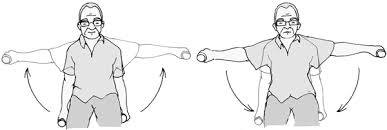 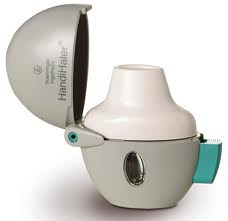 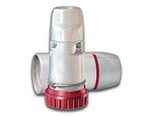 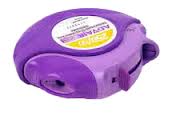 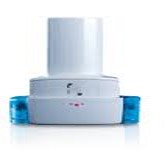 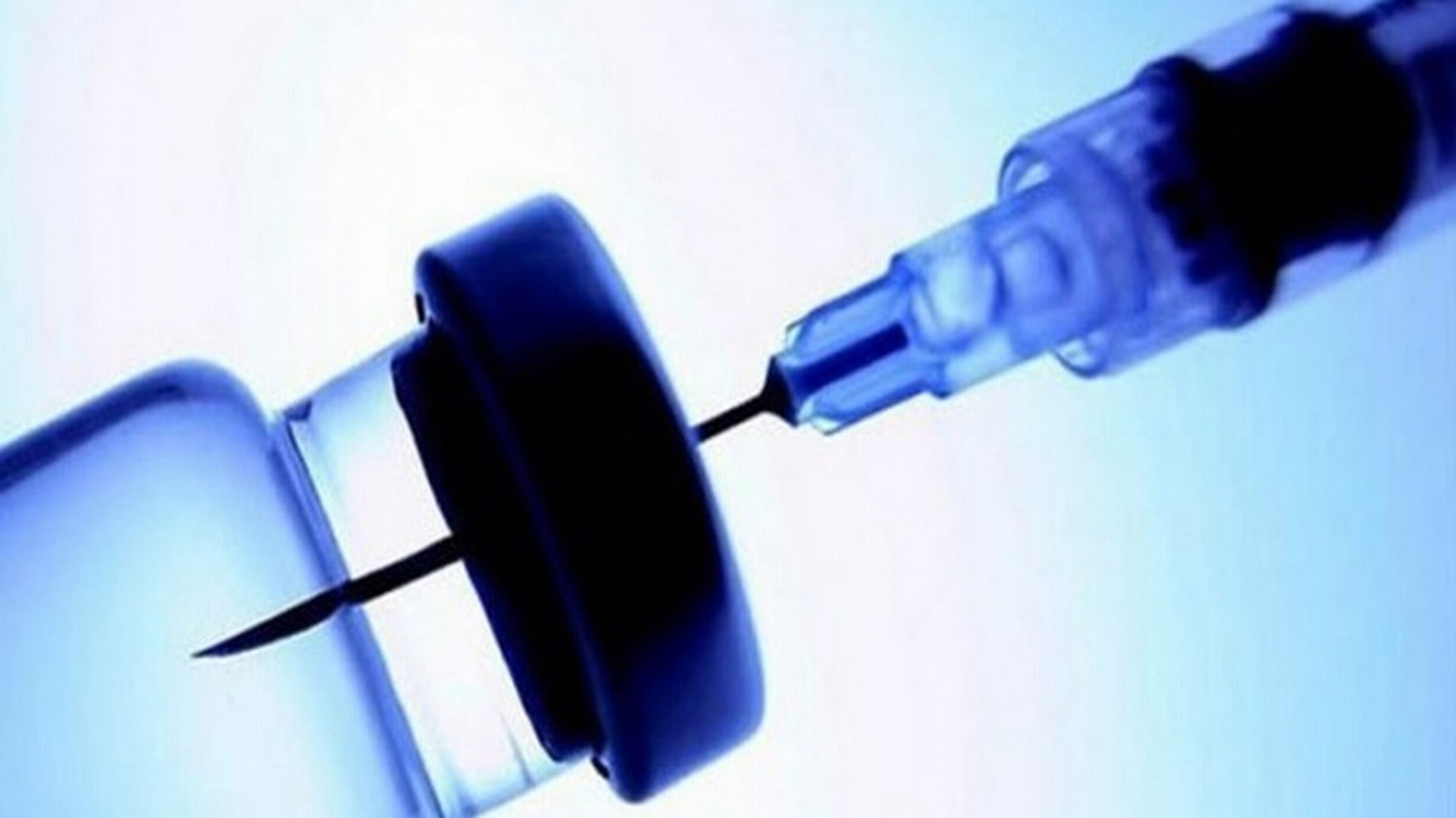 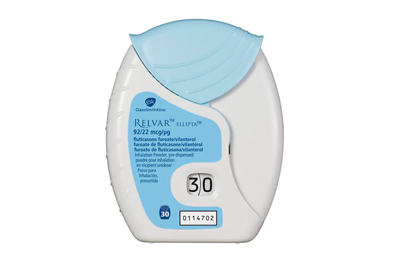 [Speaker Notes: Finalmente, también se han observado exacerbaciones en fases precoces de la enfermedad. Estos son datos procedentes de estudio ECLIPSE presentados en el útimo congreso de la Sociedad Respitoria Europea, celebrado en Viena. Como se aprecia el 44% de los pacientes en estadio II sufrieron más de una agudización al año.]
Management
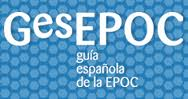 STEP 1
COPD Exacerbation diagnosis
STEP 2
Severity assesment
Etiology
Treatment
Primary Care
Hospital
Primary Care
Hospital
STEP 3
STEP 4
STEP 1
COPD Exacerbation diagnosis
+
+
Current or 
Ex Smoker
More than 35 years old
≥ 4 weeks from previous exacerbation
worsening of respiratory symptoms
+
+
Symptoms
COPD
Spiromety + BDT
Clinical suspicion
FEV1/FVC postbd <0.7*
(*use LLN if >70 or < 50)
STEP 1
COPD Exacerbation diagnosis
+
+
≥ 4 weeks from previous exacerbation
worsening of respiratory symptoms
COPD
With NO spirometry
Clinical suspicion
No  COPD exacerbation diagnosis
Only PROBABLE COPD exacerbation
Once  estable (4 weeks): PERFORM SPIROMETRY
STEP 1
COPD Exacerbation diagnosis
+
+
Pulmonary Embolism
Cardiac Failure
Pleural effusion
Neumothórax
Thorax thrauma
Arrhythmia
Pneumonia
≥ 4 weeks from previous exacerbation
worsening of respiratory symptoms
COPD
Clinical suspicion
Diferential Diagnosis
COPD exacerbation
STEP 2
Severity assesment
Very Severe
Severe
Muy grave
Grave
Moderada
Leve
Moderate
Mild
Respiratory arrest
At least one of the following
Decreased level of consciousness
Hemodynamic inestability
Severe Respiratory acidosis (pH < 7,30)
STEP 2
Severity assesment
Severe
Very Severe
Severe
Grave
Moderada
Leve
Moderate
Mild
PaO2 > 45 mm Hg
At least one of the following and none for very severe
Moderate respiratory acidosis 
(pH: 7,30-7,35)
Recent Cyanosis
Use of accessory muscles
Severe significant comorbidity
Peripheral edema
SatO2 < 90% o PaO2 < 60 mm Hg*
STEP 2
Severity assesment
Moderate
Very Severe
Severe
Grave
Moderada
Leve
Moderate
Mild
FEV1 < 50%
At least one of the following and none for severe
Cardiac comorbidity
Previous exacerbation during the past year
High risk for 
treatment failure
STEP 2
Severity assesment
Mild
Very Severe
Severe
Grave
Moderada
Leve
Moderate
Mild
None of the previous criteria
STEP 3
1 Anthonisen criteria (excluding purulence)
Not clear etiology
Anamnesis y exploración física
SpO2
X-Ray
EKG
Purulent sputum
No
Arrhythmia
Pneumonia
Neumothorax
Thrauma
Others
YES
BACTERIAL
Cardiac Failure
Virus
Ischaemic C.
Possibly bacterial
≥ 2 Anthonisen criteria
Etiology
Other dyspnoea causes
COPD exacerbation
Severity and etiology assesment
Hospital care
STEP 4
Primary Care
Short acting BD
72 hours follow-up visit
72 hours follow-up visit
Oral Corticosteroids
Severe/Very severe
Antibiotics
Purulent sputum?
Yes
No
Mild
Antibiotics
Moderate
Short acting BD
Optimize comorbidity treatment
Optimize comorbidity treatment
Purulent sputum
≥ 2 Anthonisen criteria
1 Anthonisen criteria
No antibiotics
No antibiotics
Improvement
No improvement
Optimize basal treatment
Optimize basal treatment
Improvement
No improvement
And always…
Maintain a correct ventilation: Oxigen-therapy if needed (O2sat <90) 
Low flow/concentrations to avoid hipercapnia (sleepiness, flapping) 
Use ventimask 24-28% or nose goggles 2-4 l/min
Try SABA or SAAC with a chamber/spacer. Not together from start 
Nebulization does not improve effectiveness of medication 
Repeat every 20 minutes
Systemic Corticosteroids in moderate-severe exacerbations 
Try to use oral CS not intramuscular (prednisone 30 mg)
Antibiotics if purulent sptum
Follow local recomendations according to ressistance 
Quinolones (cipro) if high risk for pseudomona
Optimize co-morbidity treatment